Music Shareon Android platform
Project Presentation
Outline
1.Application features
2.Application interfaces
3.Technology and API
4.Improvement over iShare
5.Challenges
6.Future work
Application features
Different ways to share music
Application Interface - Facebook
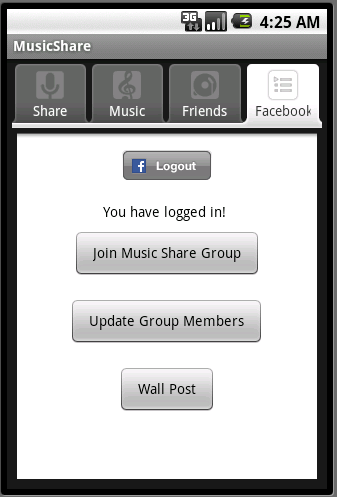 Login Page
Main Page
Application Interface - Facebook
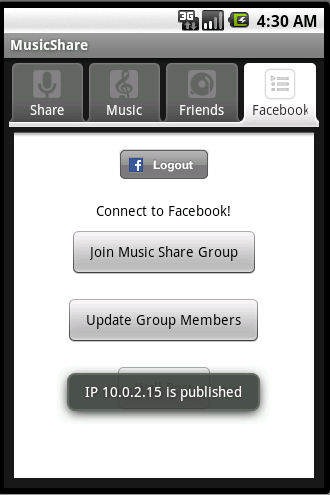 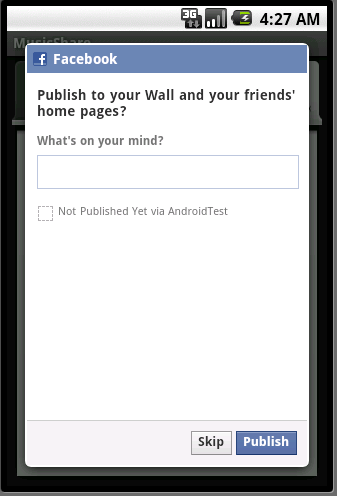 Join Group and Publish IP
Wall Post
Application Interface - Friends
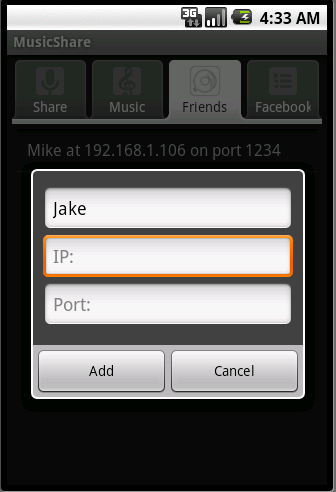 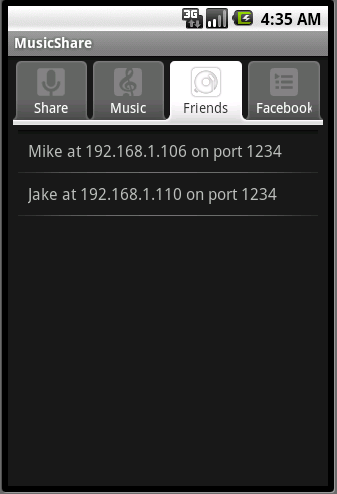 Add new friend
Friends list
Application Interface - Music
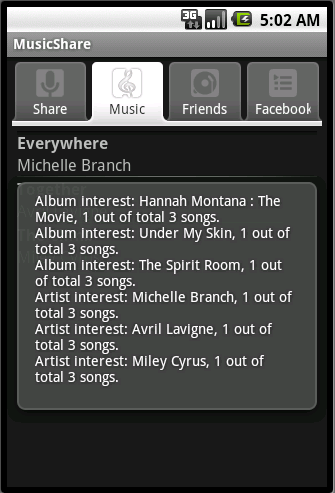 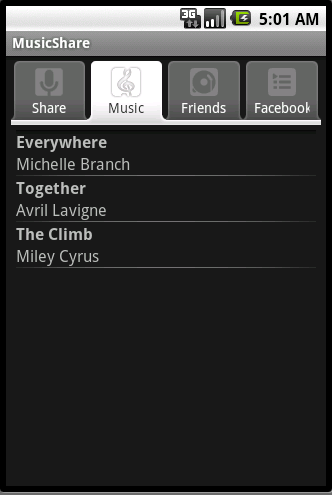 Music List
Music Interest
Application Interface - Share
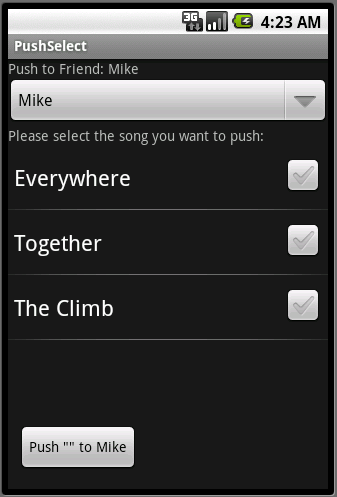 Share tab
Push Music
Application Interface - Share
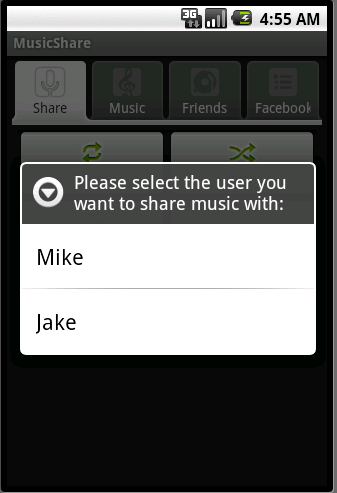 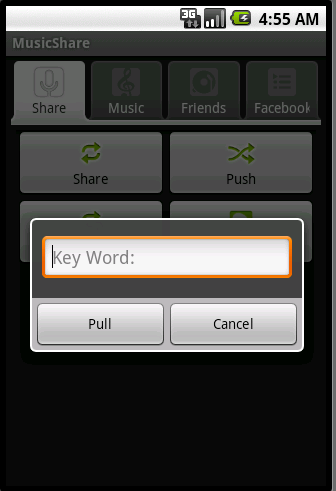 Share Music
Pull Music
Key Technology - Facebook
1.Facebook use OAuth 2.o for authentication and authorization
2.Graph API and OLD REST API is used to interact with facebook
3.use “events.rsvp” method to join the music share group
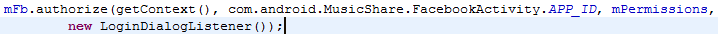 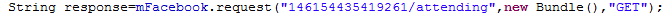 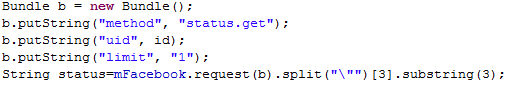 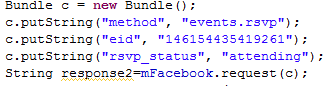 Key Technology - Facebook
1. use “/EVENT_ID/attending” to get current available peers
2. use “users.setStatus”  and “status.get” method to publish and retrieve IP
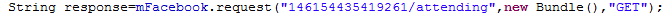 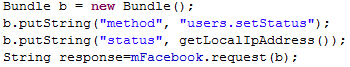 Key Technology - Music
1. Use managed cursor to query for all music in the external drive 
2.Put the title and artist of each song in list view
3.Decide the interest of user based on the artist, album and genre info of the current music in the library
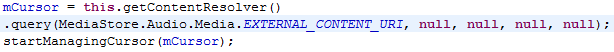 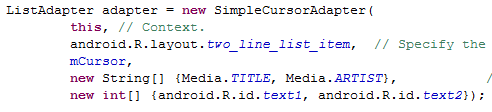 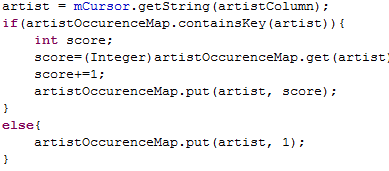 Key Technology - Push
1. Always get the duplicate songs before sending out
2.Inform user the final result in the dialog
3.Use handler to update push progress in the UI thread
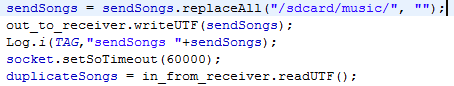 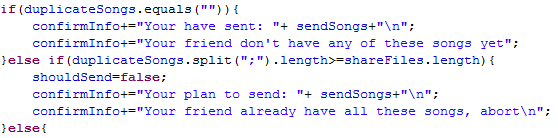 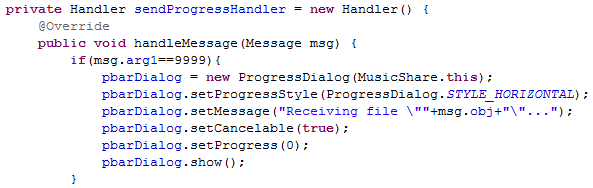 Key Technology - Pull
1. Send pull request to all available user in the friends list iteratively 
2.The user who receive such request will  prepare all the songs that’s relevant, and send them back
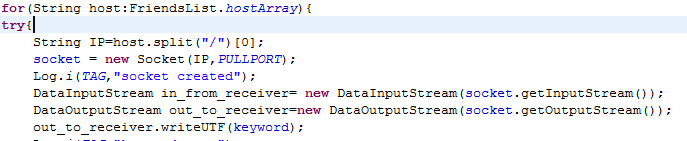 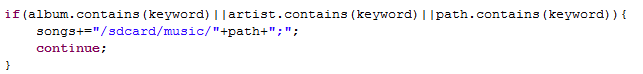 Key Technology - Share
1. Both users will first exchange interest profile
2.Then the user who initialize the sharing will first send songs the other party is interested in
3.The other user will wait for this process to finish, and then do the same thing
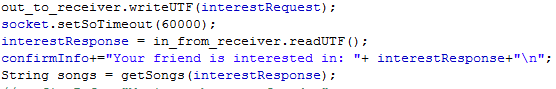 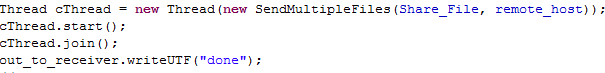 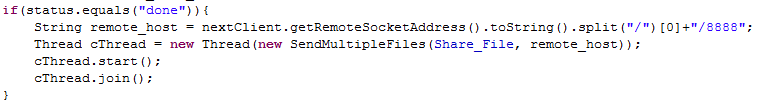 Improvement over iShare
1.Two additional ways to share music
		Push and Pull
2.Advanced music interest definition
		Include Artist and Album other than Genre
3.Facebook module
		 Have a lot of potentials other than publish IP
4.Music List
		Allow user to browse through music library
Future Work
Challenges: JmDNS
1.More Sophisticated interest definition
2.Facebook utilities expansion
3.Independent Activity for music play
4.Mode selection to give user choice to reject music
Thank you!